Era digitalne zrelosti
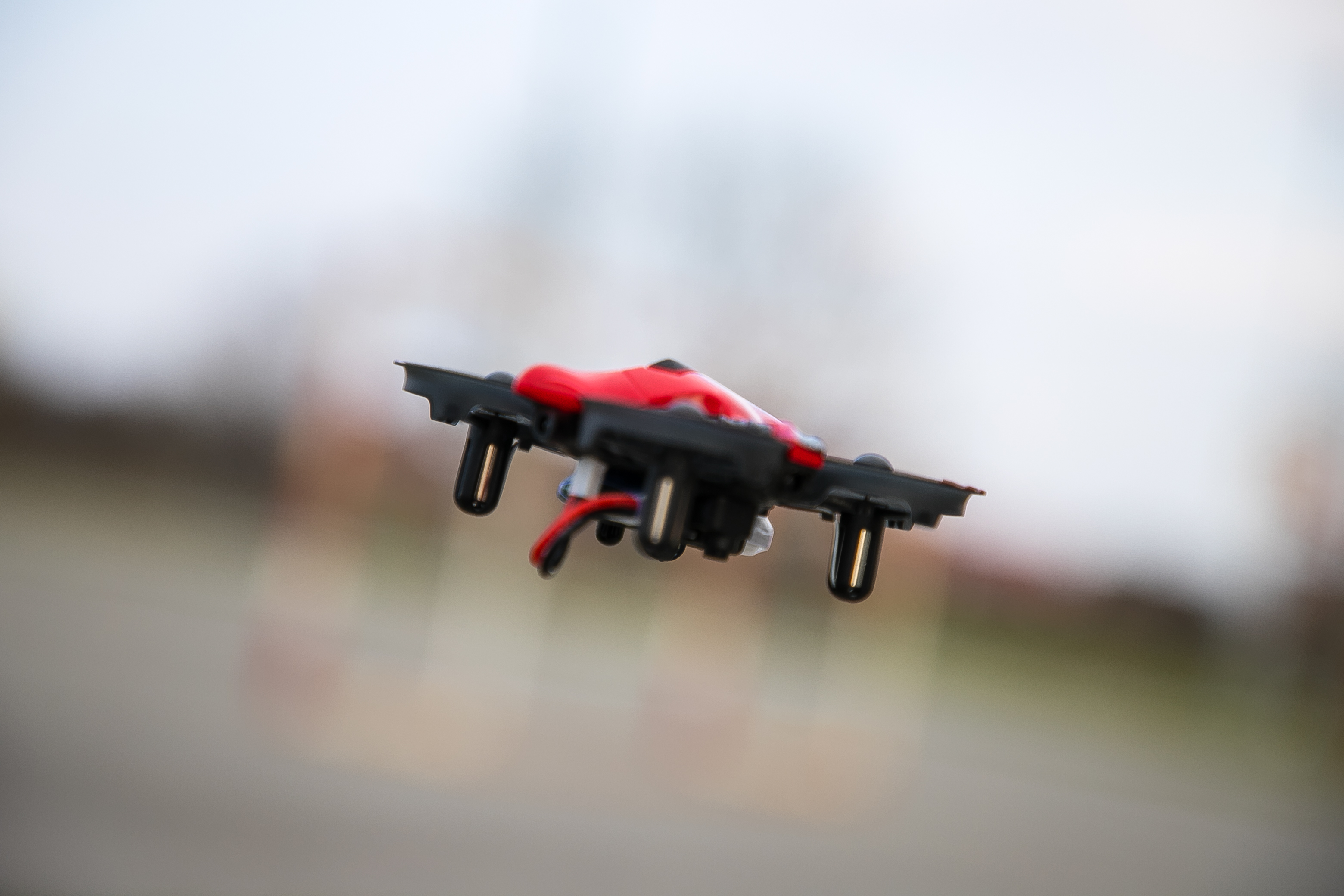 DRON KAO POTICAJ ZA STEM
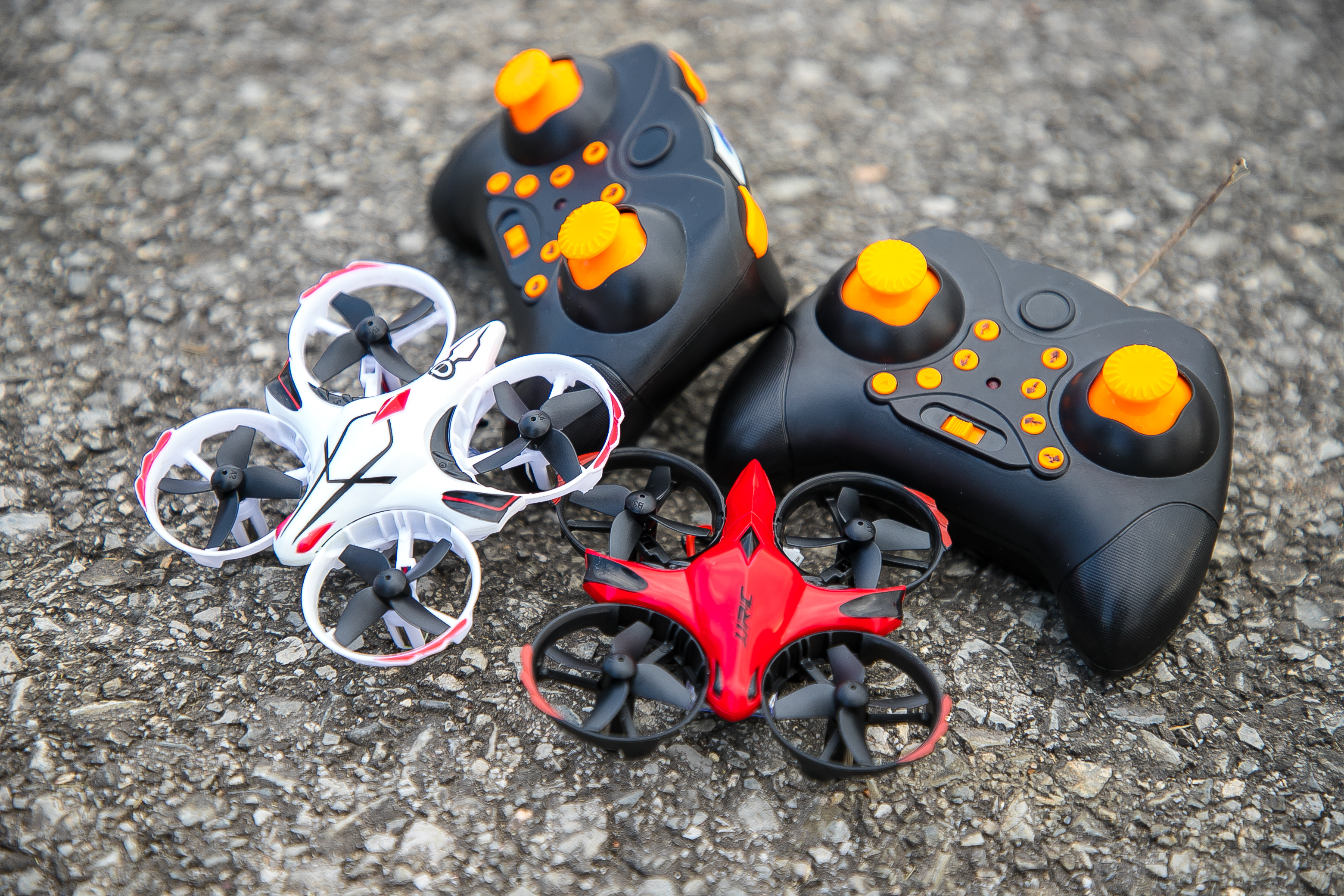 Željka Vargić, dipl.uč. razredne nastave  i informatike
Martina Anušić, dipl.ing. informatike  i računalstva
CUC 2023
Poticaj
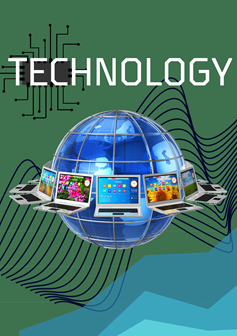 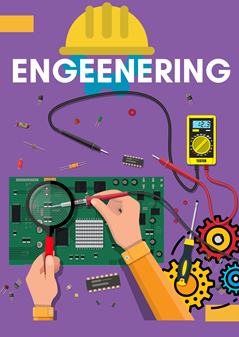 STEM
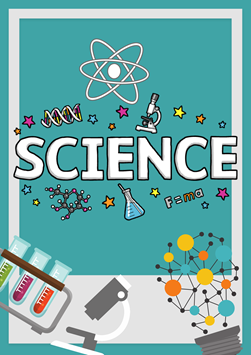 Značenje
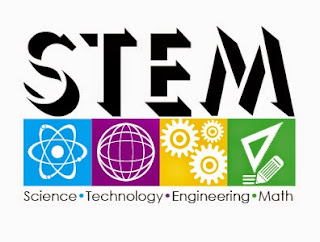 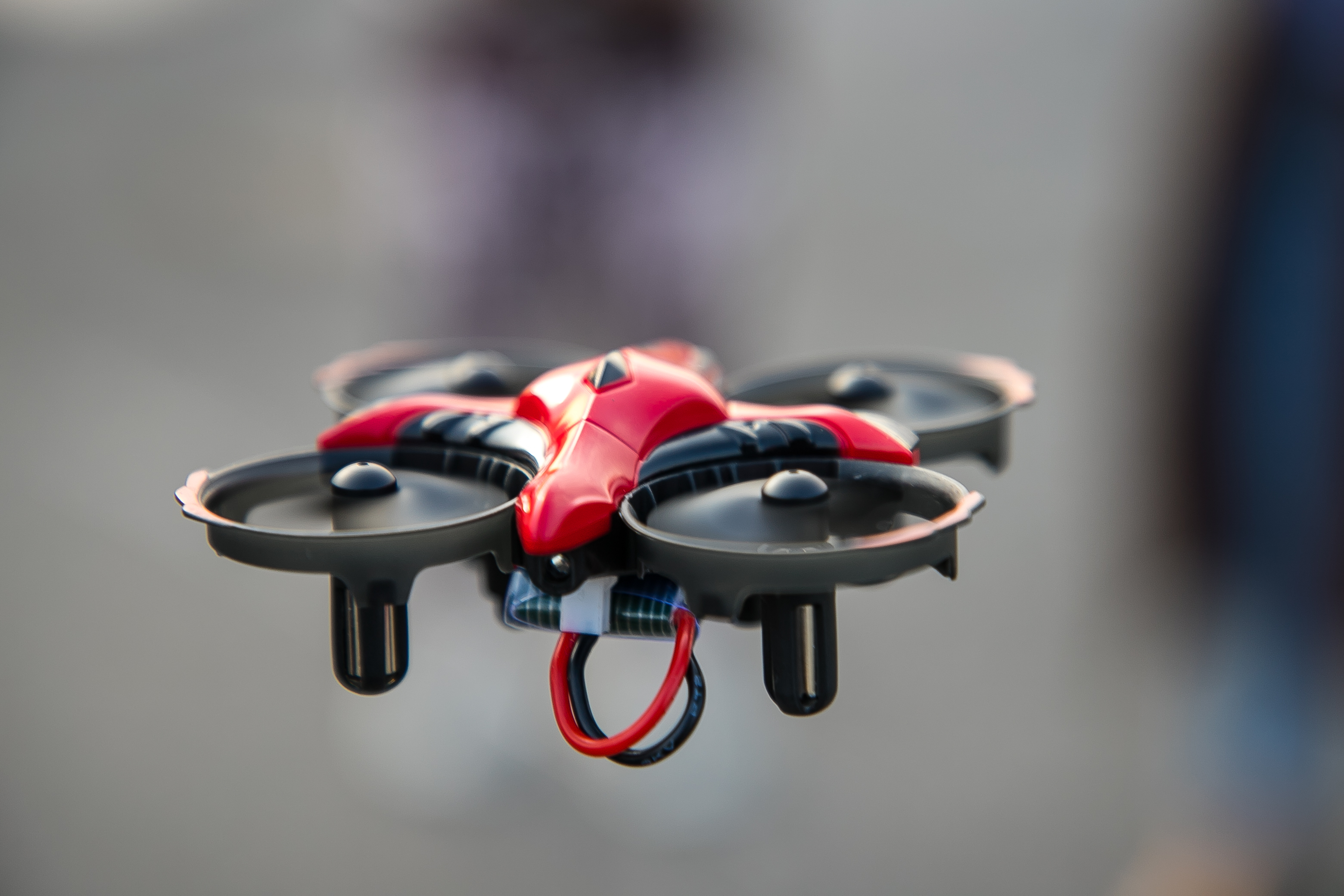 Može li dron biti poticaj za STEM?
Sigurno polijetanje i slijetanje
Upravljanje
Može li dron biti poticaj za STEM?
Svladavanje prepreka
Interes
Može li dron biti poticaj za STEM?
Druženje
Video
https://youtu.be/IollOEI4cOo
Vještine
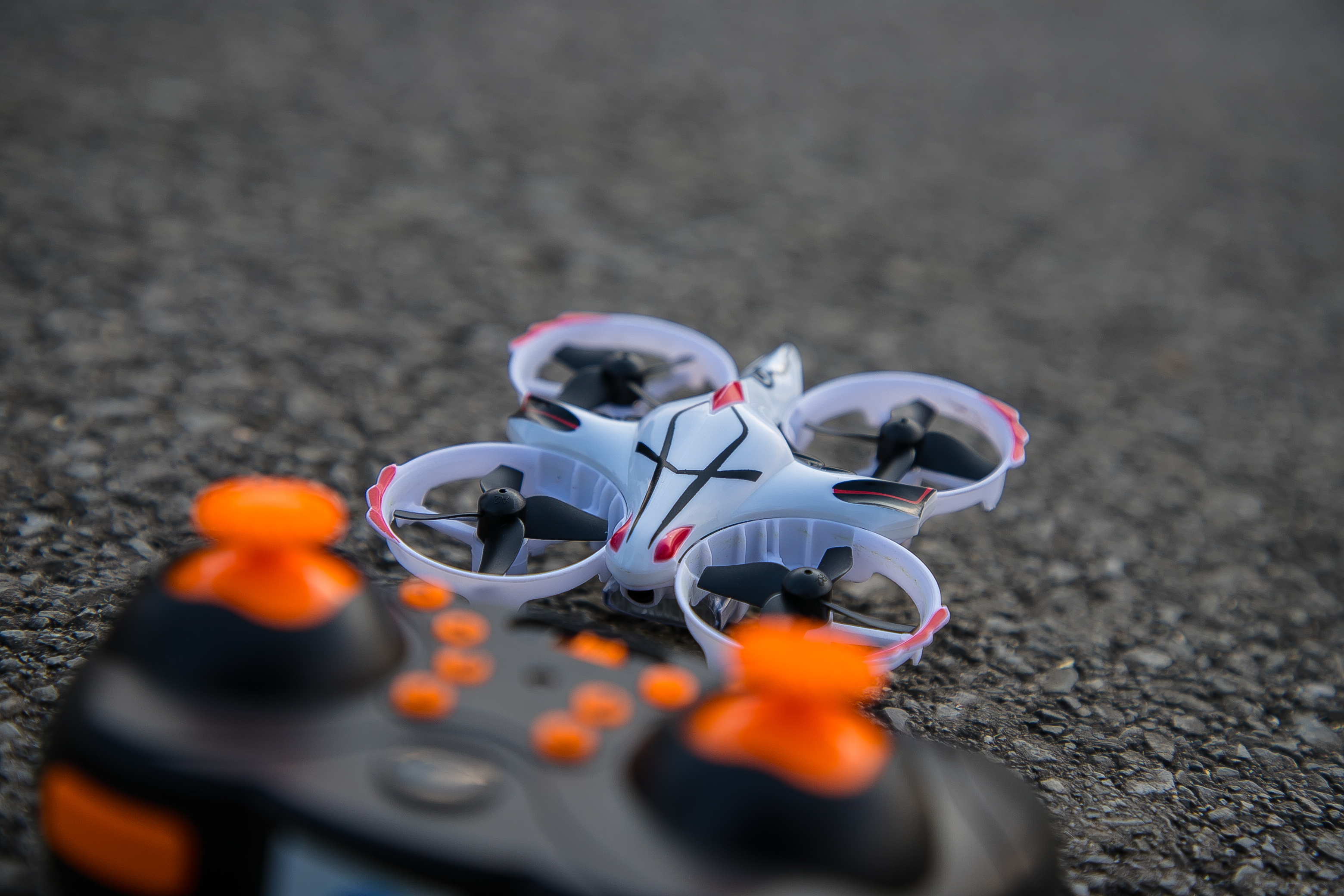 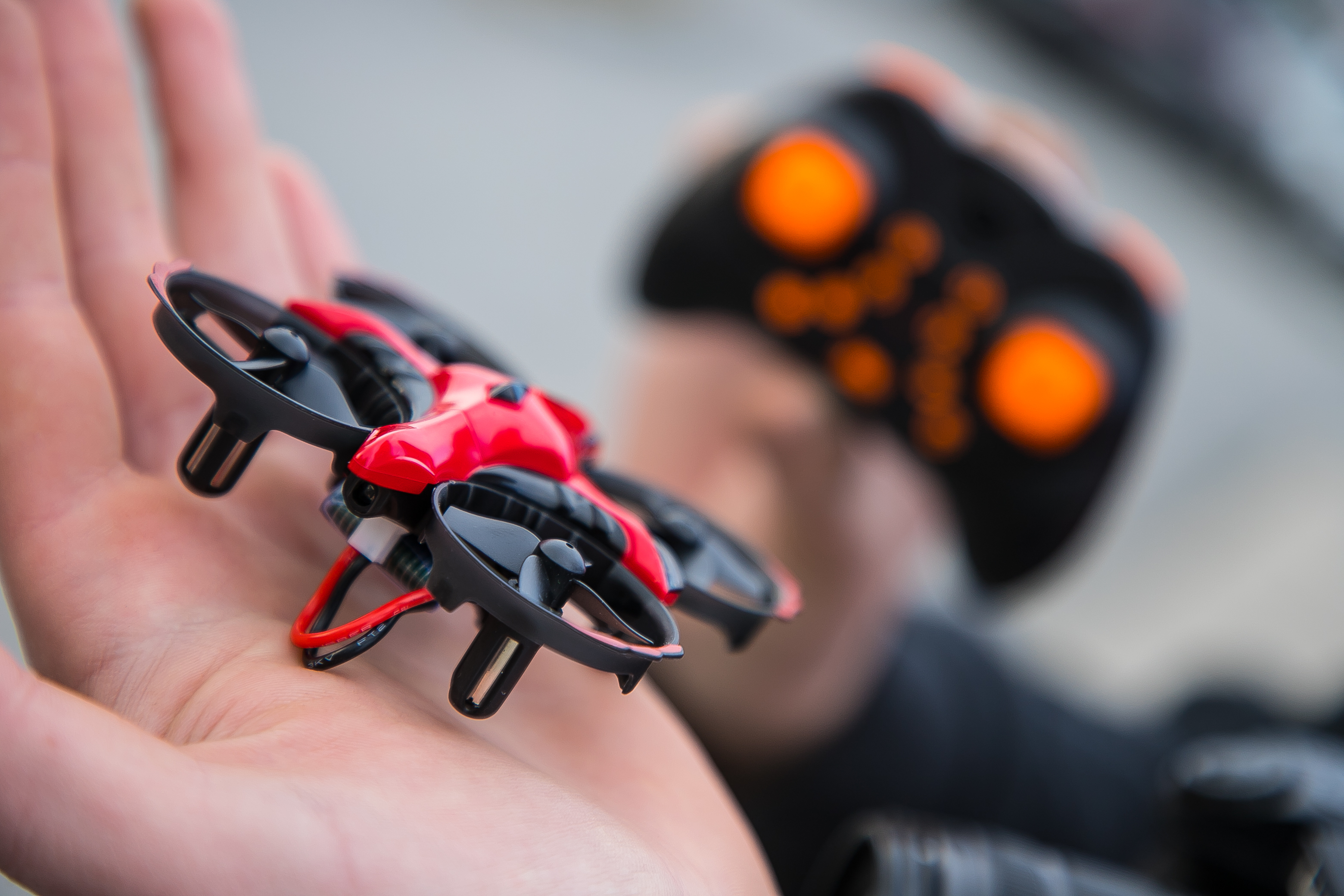 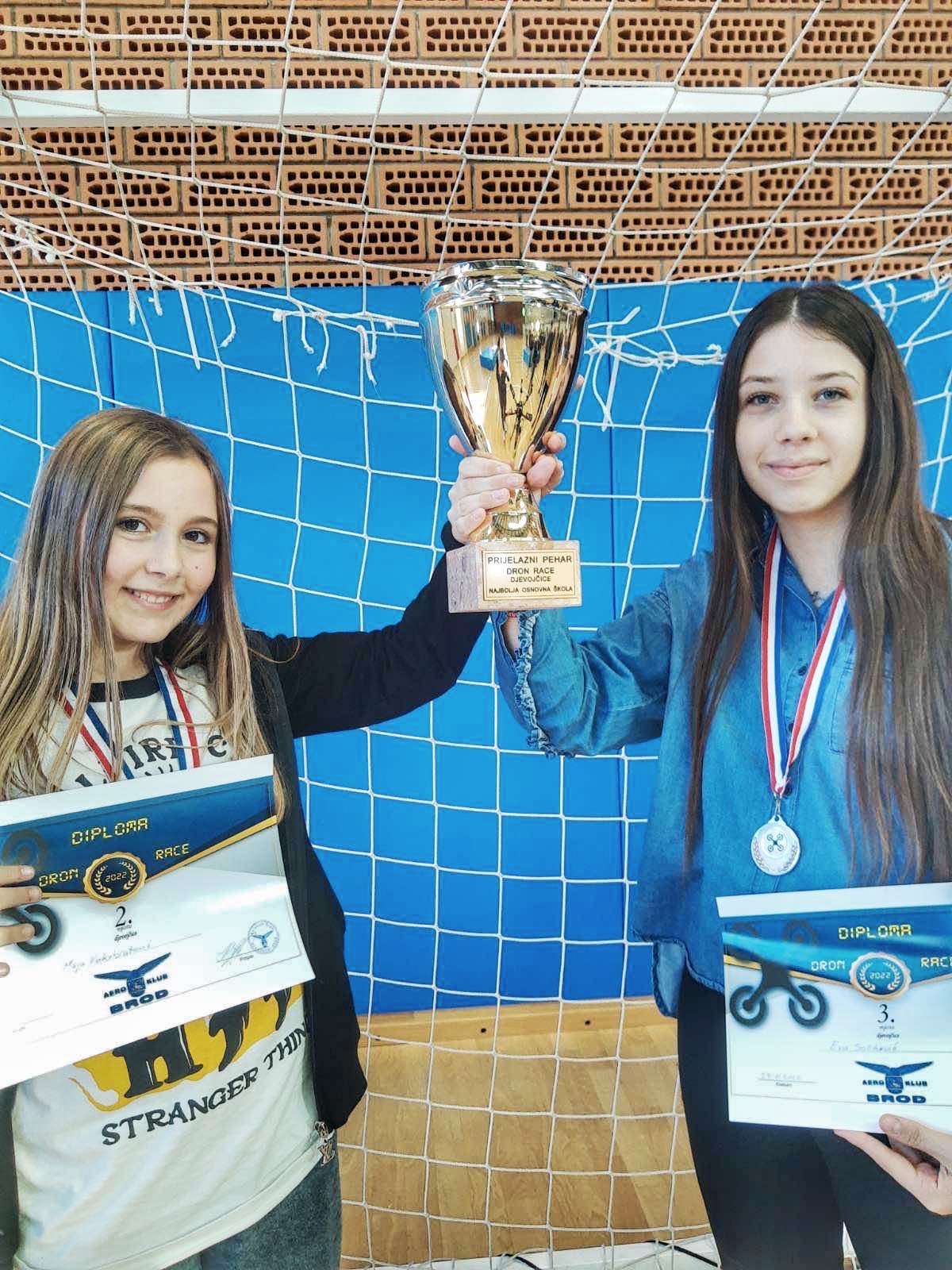 Dron race
Usvajanje znanja i vještina
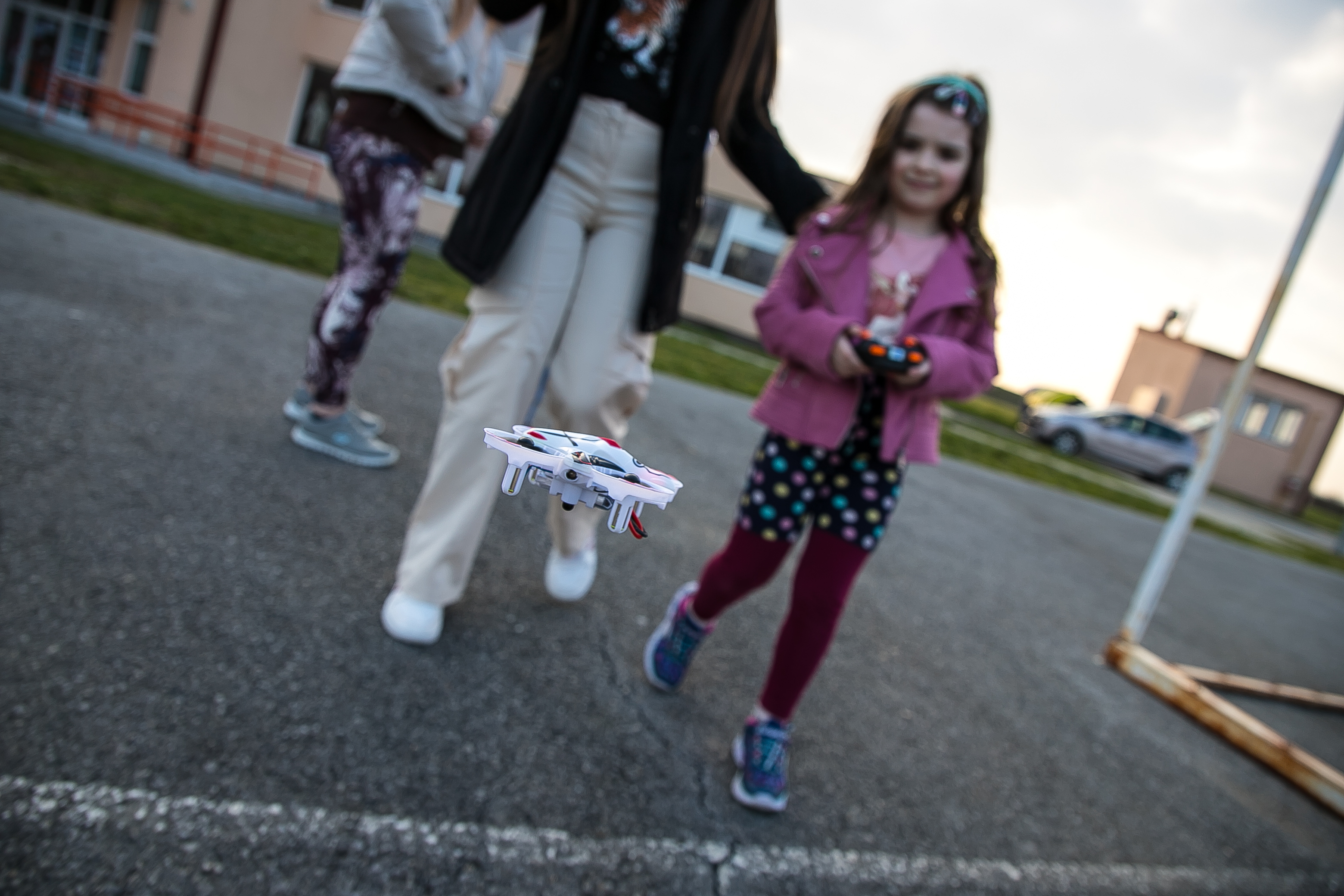 Primjena u nastavi
Planovi za budućnost
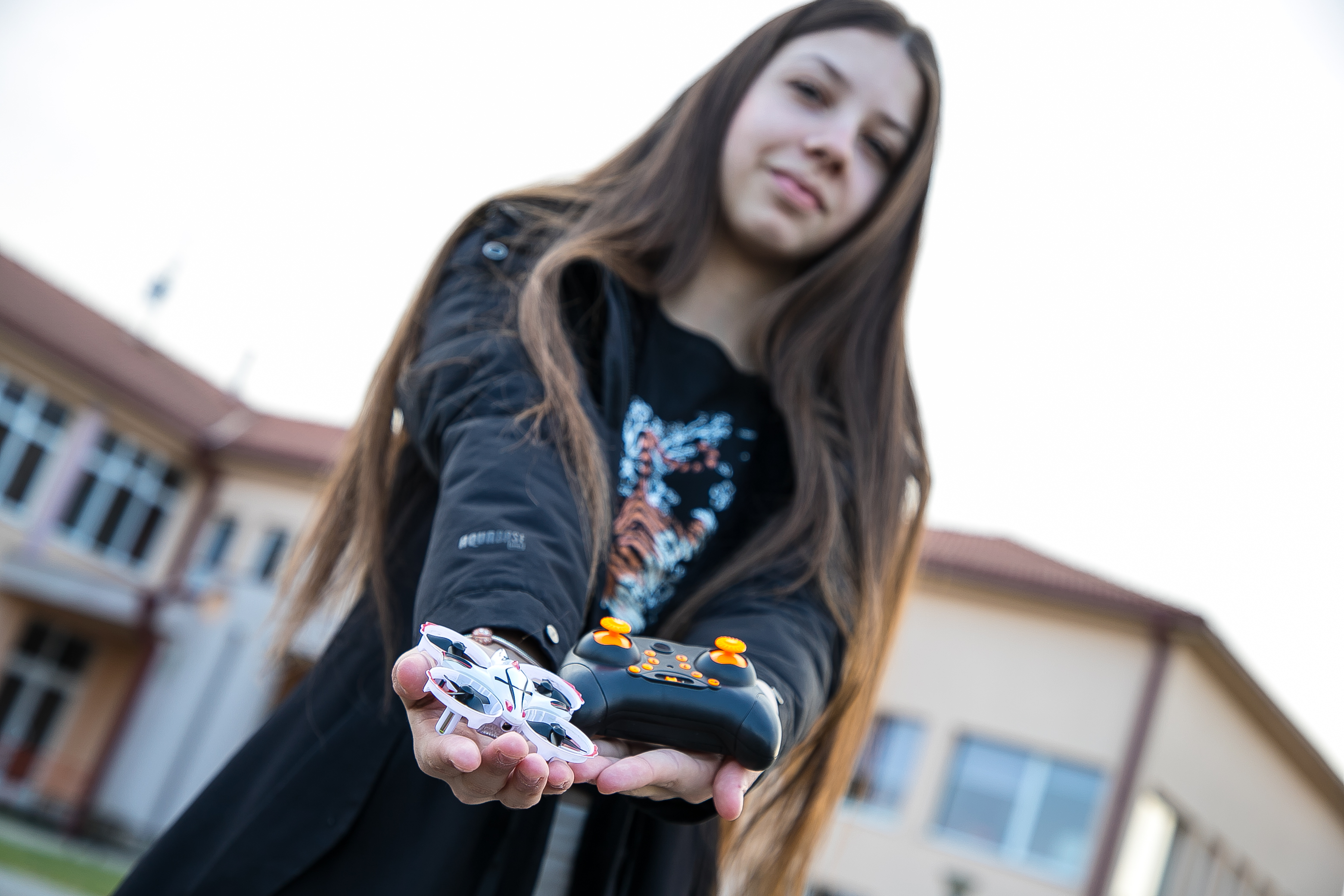 Evaluacija
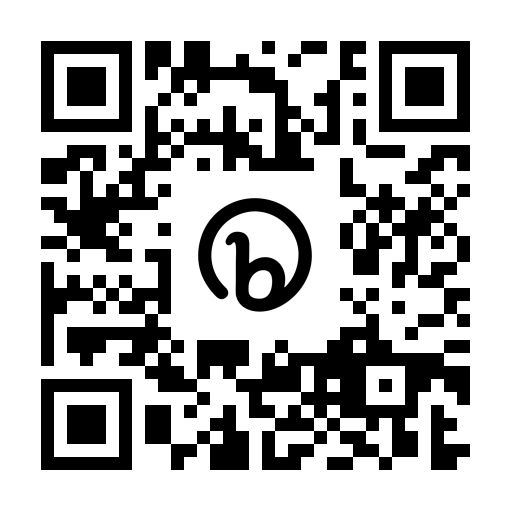 https://bit.ly/42sxKuo
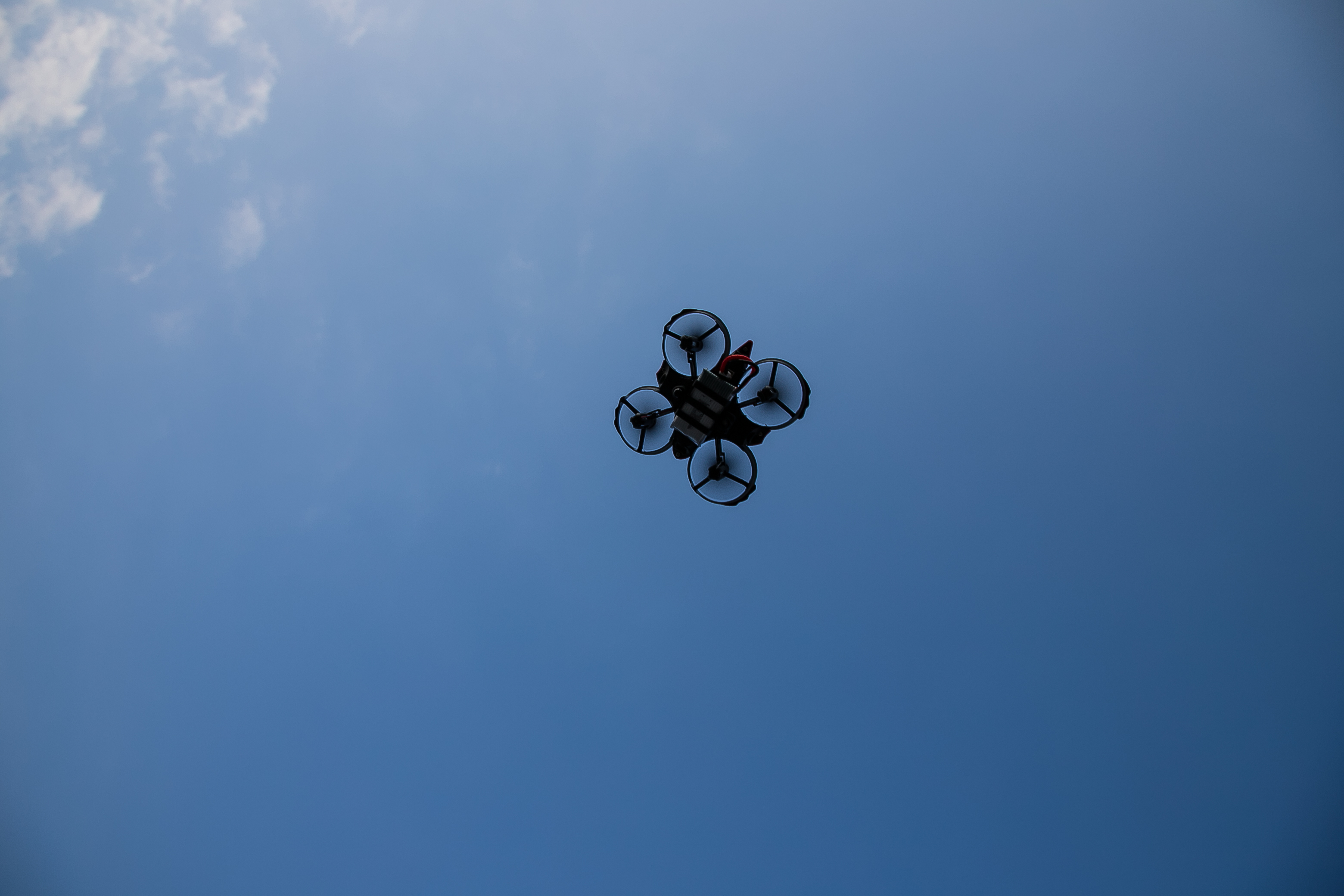 HVALA NA PAŽNJI!